ПРОСТОРНИ И ФУНКЦИОНАЛНИ 
ЕЛЕМЕНТИ ТУРИСТИЧКИХ КРЕТАЊА
Гордана Васић
Просторни елементи туристичких кретања
1. Територијалност
2. Туристичко-географски положај
3. Размештај
4. Саобраћајна повезаност
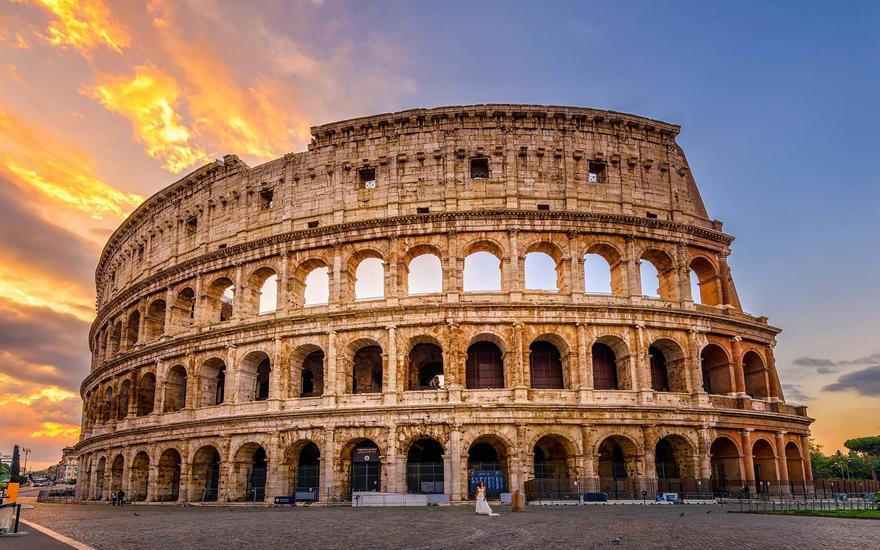 Територијалност
Матична места – дисперзивна зона
 Туристичка места – контрактивна зона
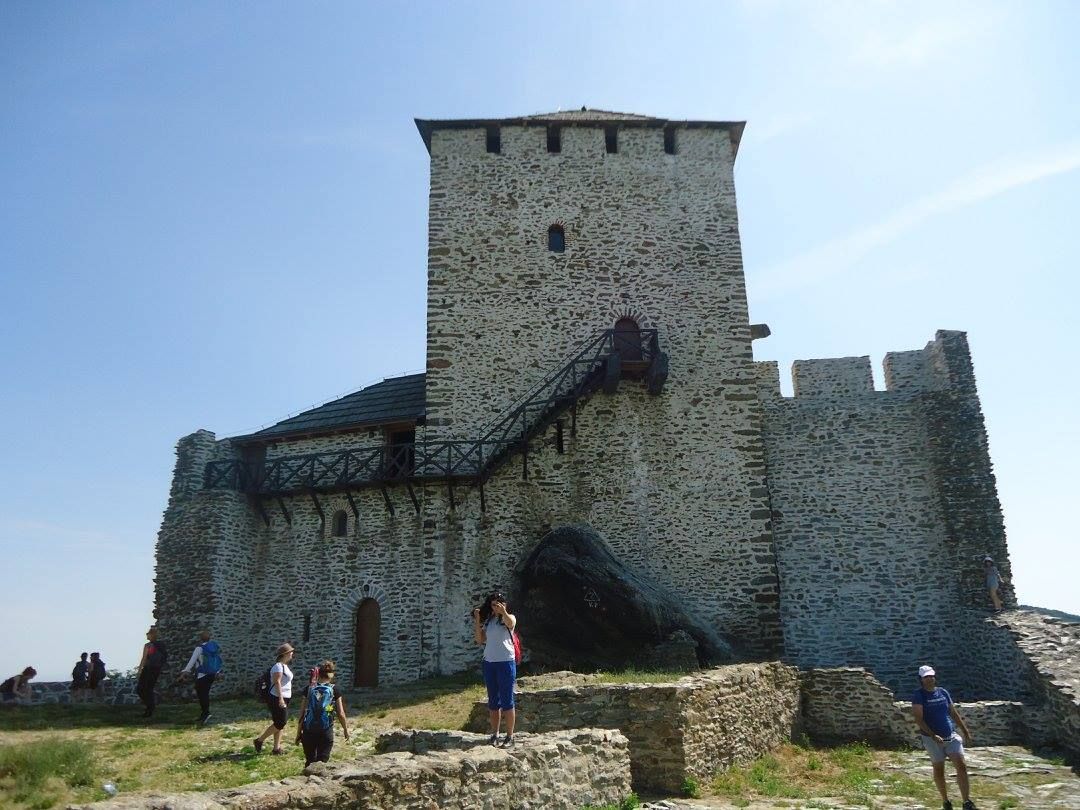 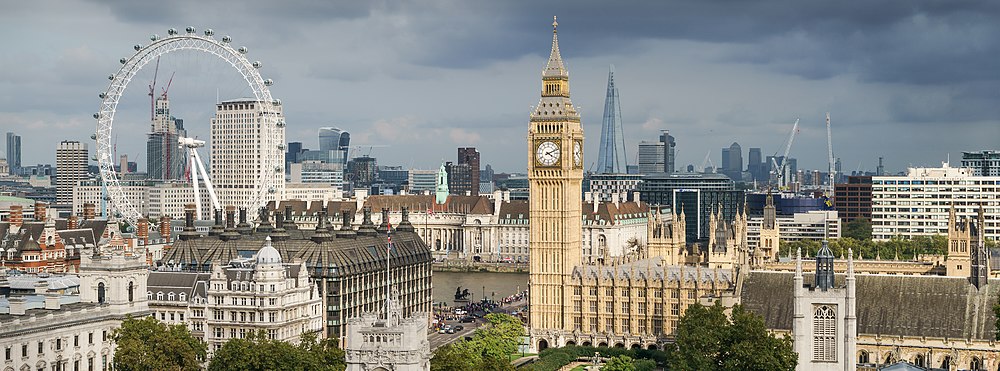 Гордана Васић
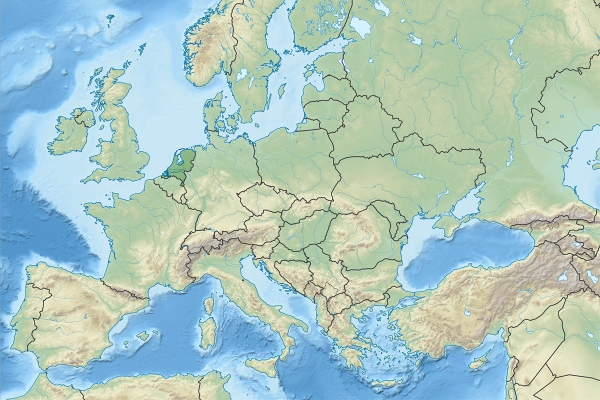 Туристичко-географски положај
- интерконтинентални туристичко-географски положај

- континентални туристичко-географски положај

- регионални туристичко-географски положај

- локални туристичко-географски положај
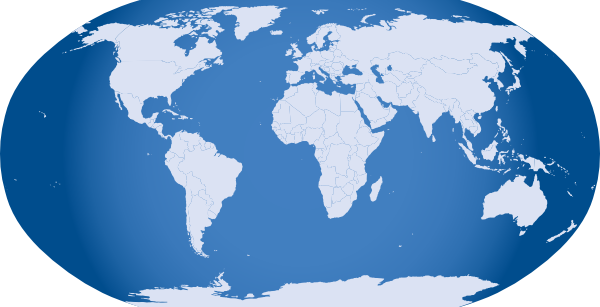 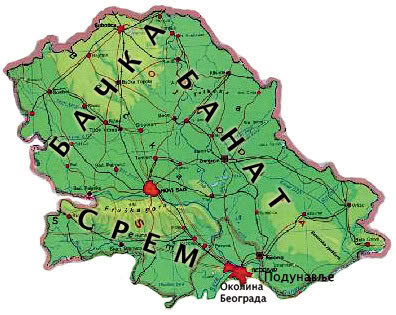 Гордана Васић
Линеарни – речне долине, обале
Групни – котлине, равнице - груписаност
Размештај
Саобраћајна повезаност
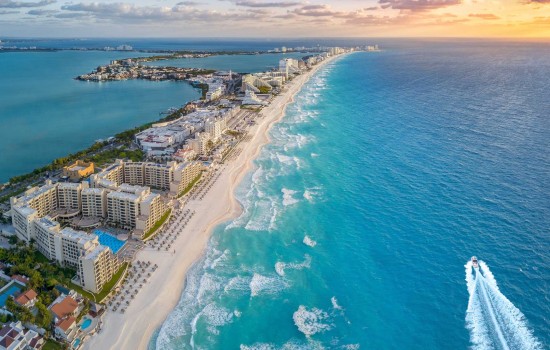 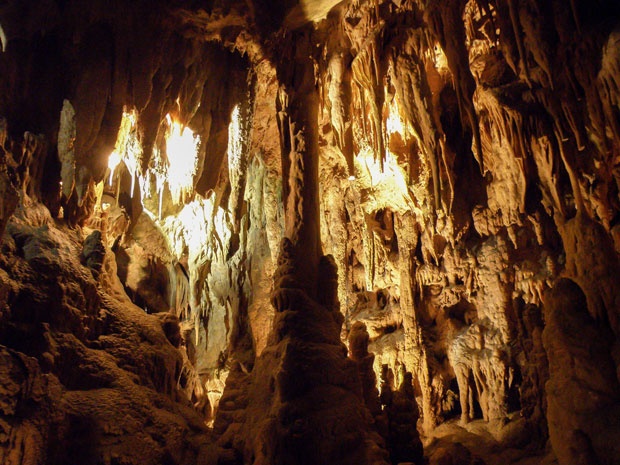 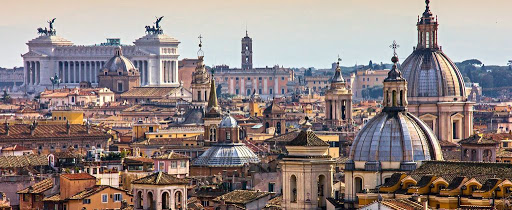 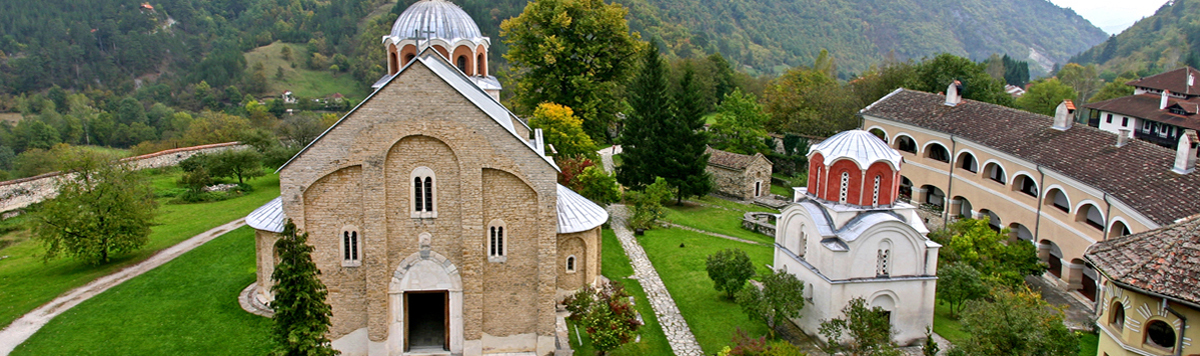 Гордана Васић
Функционални елементи туристичких кретања
- путовање и боравак
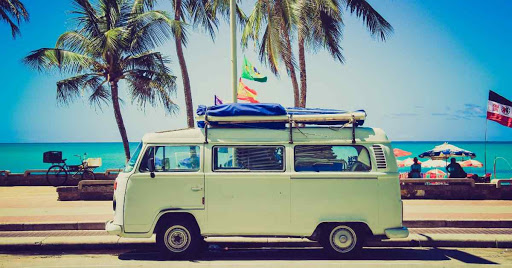 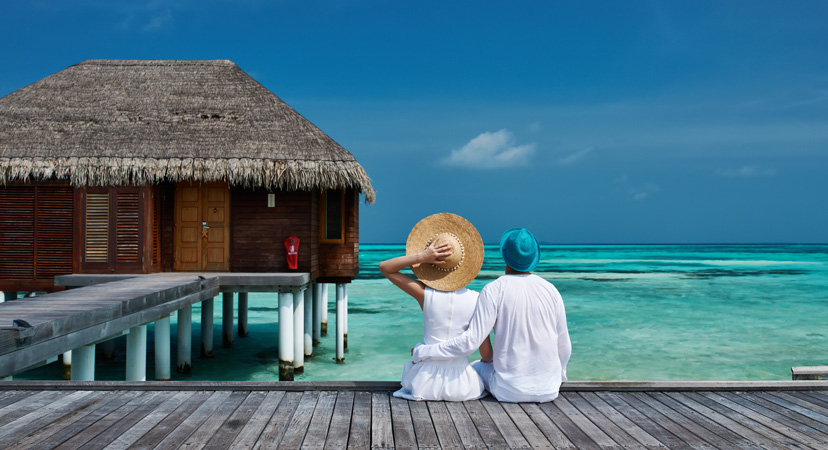 Путовање има три етапе - претходну, главну и повратну.
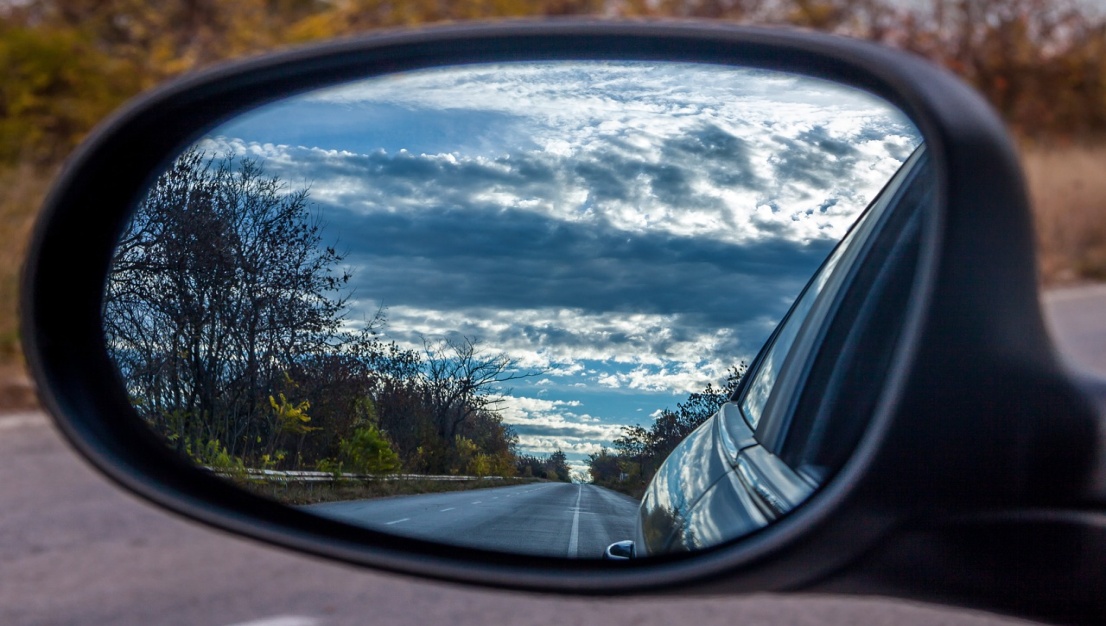 Боравак – број посетилаца и број ноћења (најважнији показатељ)
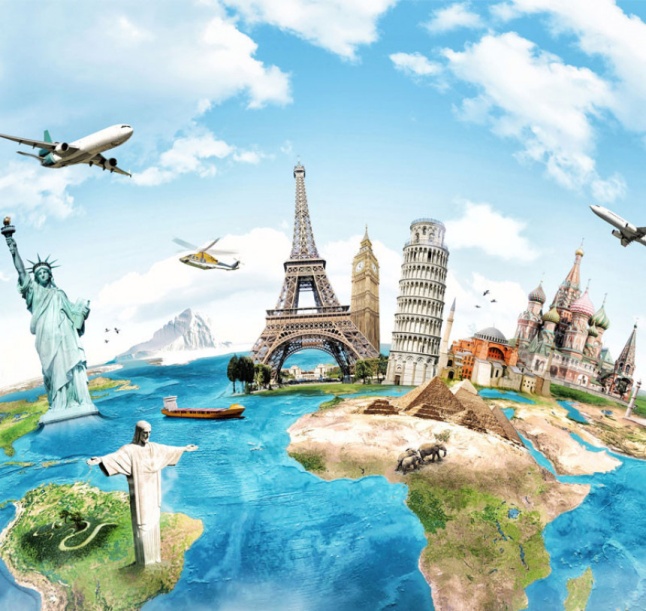 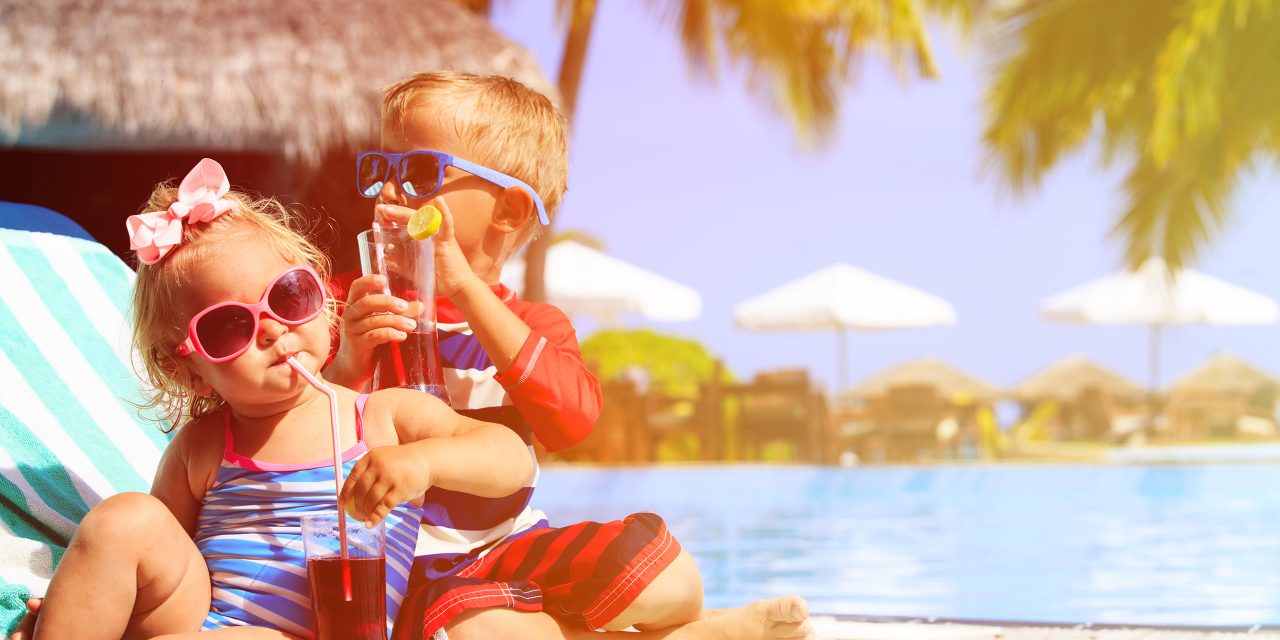 Гордана Васић
ХВАЛА НА ПАЖЊИ



Септембар 2020. године
Аутор Гордана Васић
Гордана Васић